a
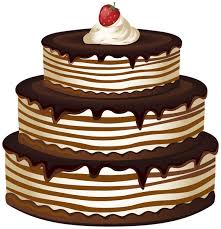 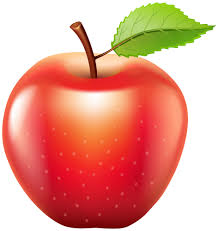 i
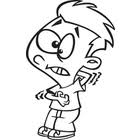 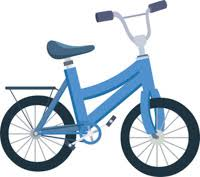 o
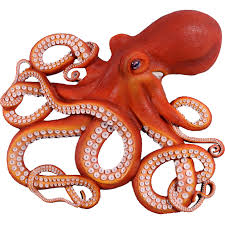 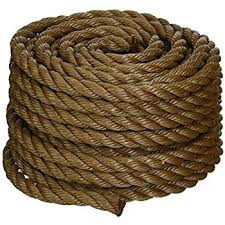 e
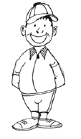 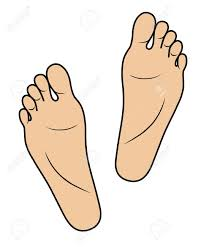 u
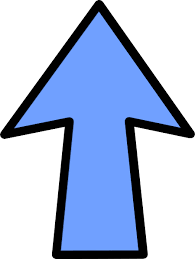 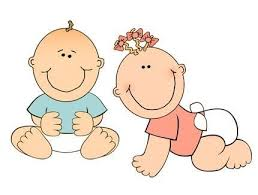 -ild
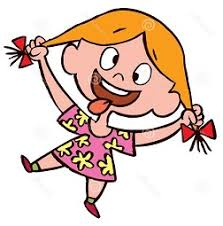 -ind
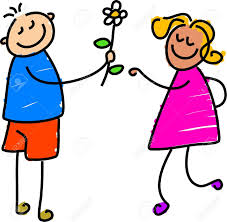 -ost
-olt
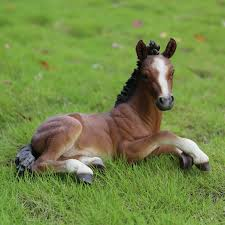 -old
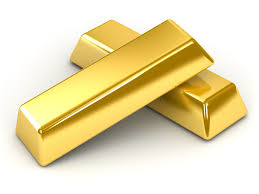